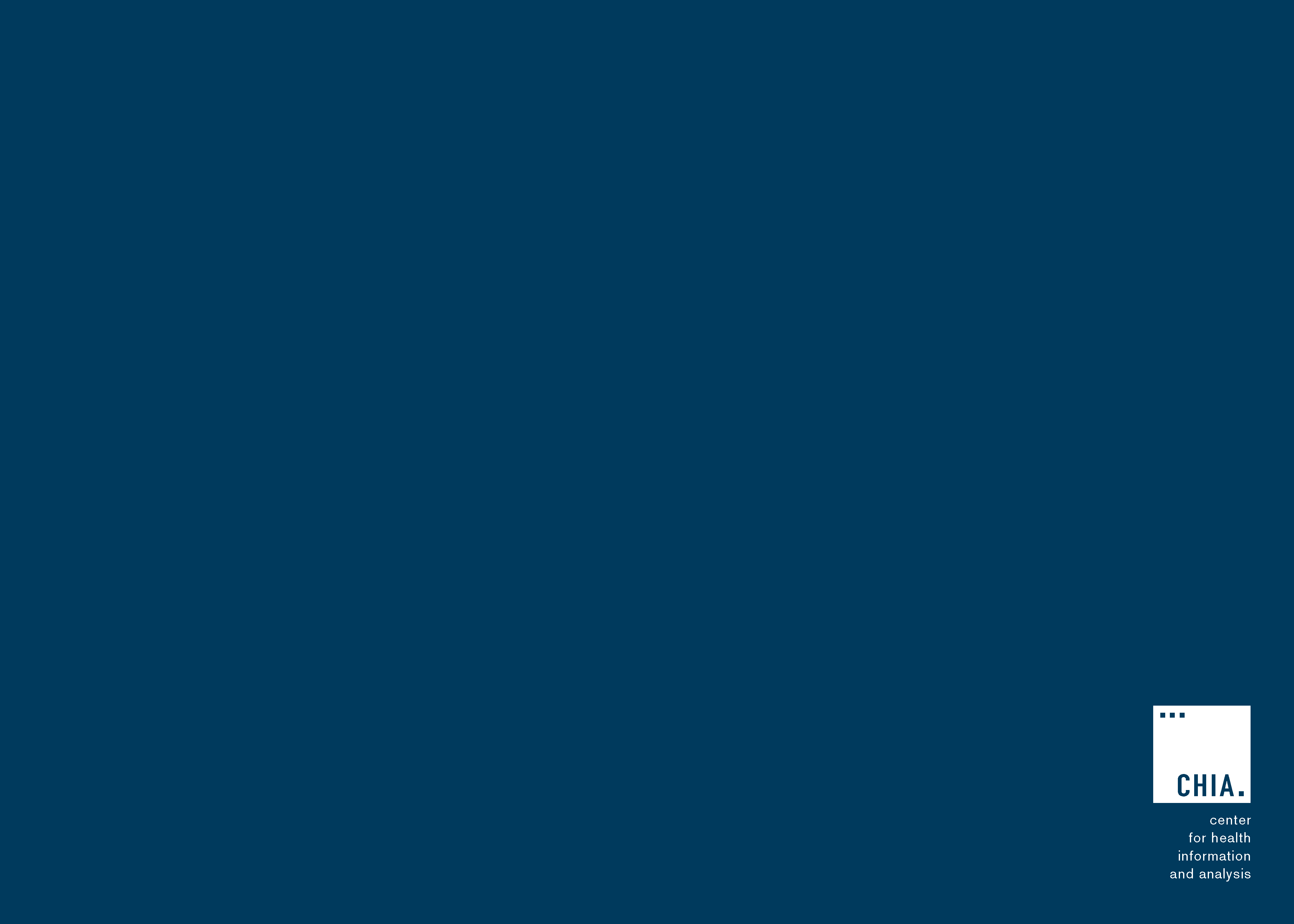 Massachusetts All-Payer Claims Database:Technical Assistance Group (TAG)
March 9, 2021
Agenda
MA APCD

Enrollment Trends

Aggregate Data Submissions

DOI Reporting

Questions
MA APCD Intake
All APCD submissions through January 2021 were due by February 28th. This includes any re-submissions.

Please work with your liaison to get in any outstanding files. 

Data will be used for monthly Enrollment Trends reporting.
Enrollment Trends Update
The next Enrollment Trends report with data through September 2020 is scheduled to be released in March 2021.

Thank you to payers who are submitting monthly supplemental enrollment data on a voluntary basis.

For questions on Enrollment Trends: Contact your CHIA liaison and Lauren Almquist at lauren.almquist@state.ma.us
Enrollment Trends Timeline
Aggregate Data Submissions
CHIA is postponing 2021 submission deadlines for the following aggregate data filings: Total Medical Expenses and Alternative Payment Methods, Annual Premiums, Prescription Drug Rebates, and Relative Price.
 
Data will be collected in Fall 2021, with final timelines announced later this year. As always, draft specifications will be released for payer review and feedback prior to finalization. Thank you for your continued partnership during this time.
DOI Reporting
Q4 2020 HMO Membership and CY2020 Annual Membership reports will be distributed later this month.

Claims/Utilization:
Reports using data through March 2021 will be sent to payers in May. CHIA has also reached out to individual payers to discuss reporting differences.
Next Meetings
April 13, 2021 @ 2:00 pm

May 11, 2021 @ 2:00 pm
Questions?